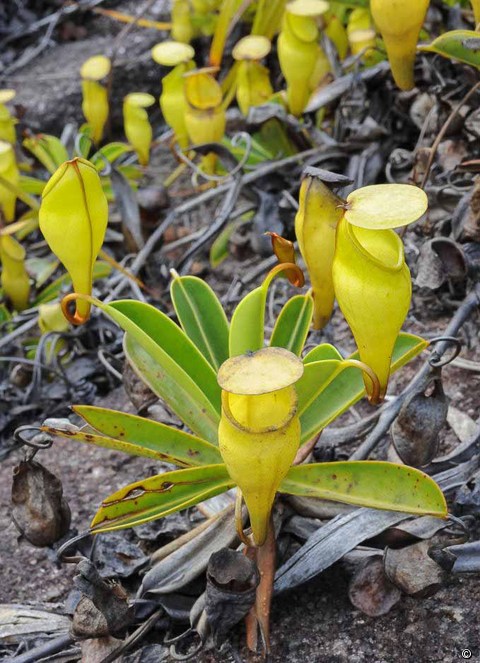 Stonka
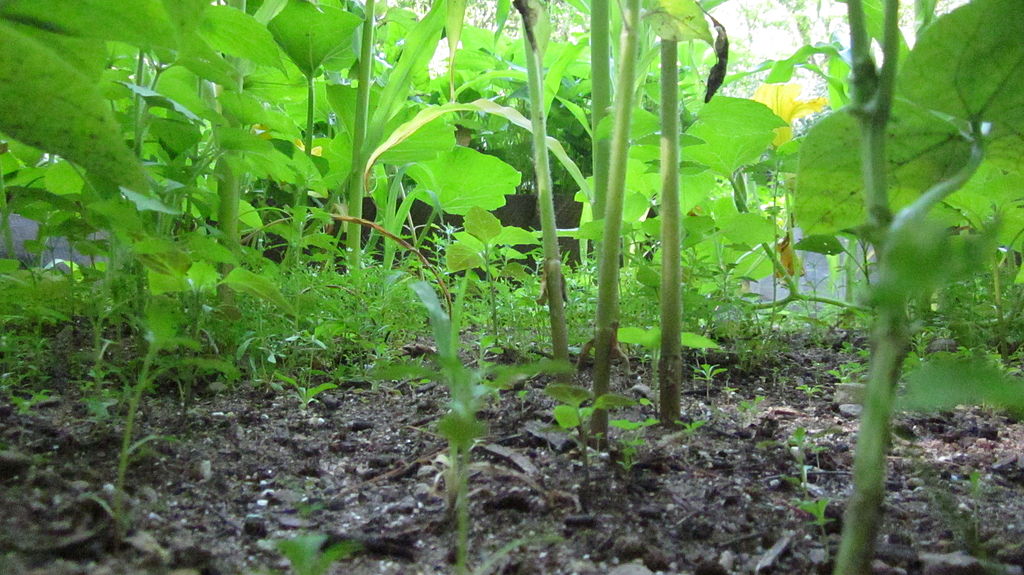 Opakovanie
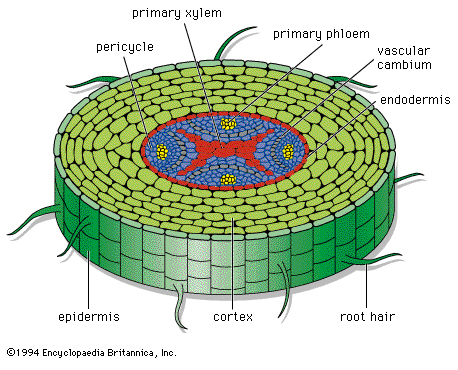 Stonka
Stonka –  a, nadzemná časť rastliny
                 b, dvíha rastlinu k svetlu
                 c,  vyrastajú z nej listy a kvety
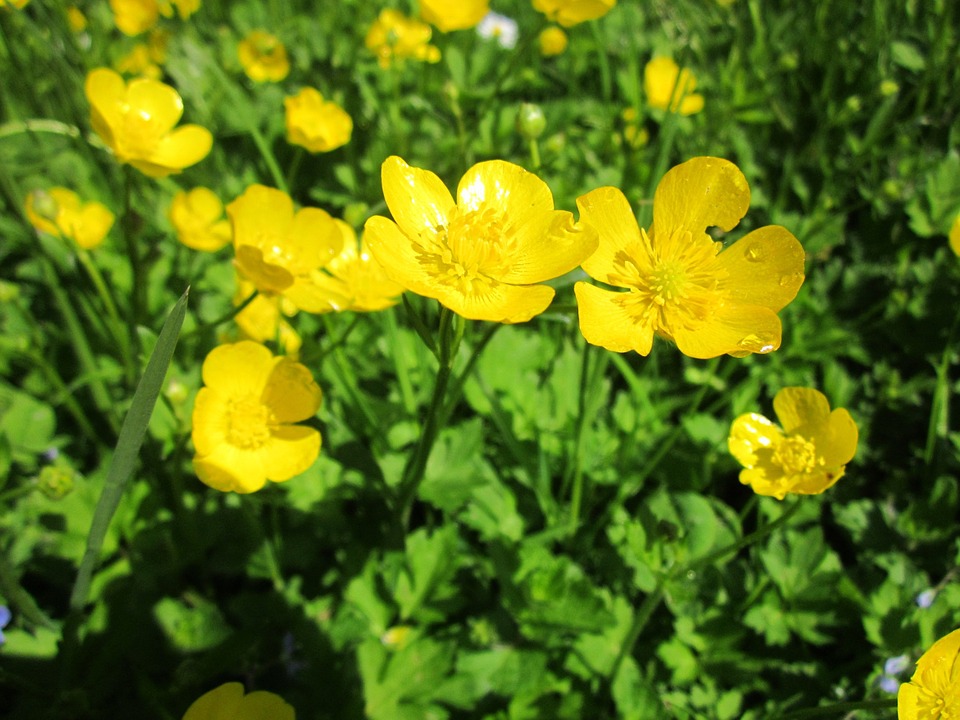 Funkcia stonky
Spája koreň a listy
 Prúdia v nej látky dvoma smermi
 Nepohlavné rozmnožovanie
Kvitnúce rastliny
byliny
koruna
dužinatá stonka
dreviny
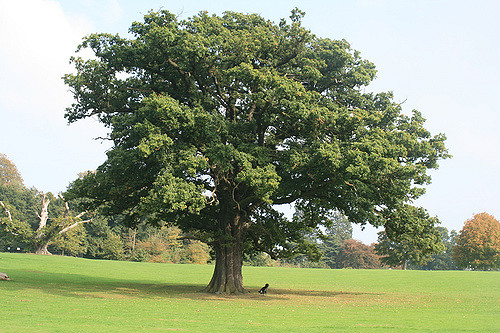 kmeň
Stavba stonky bylín a drevín
Stonkou bylín a drevín prúdia látky
Prúdenie látok zabezpečujú cievne zväzky
Cievne zväzky – drevná časť a lyková časť
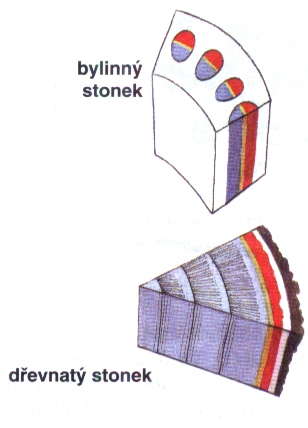 Drevná časť cievnych zväzkov rozvádza anorganické látky – z koreňa do listov.
Lyková časť vedie organické látky z listov do koreňa.
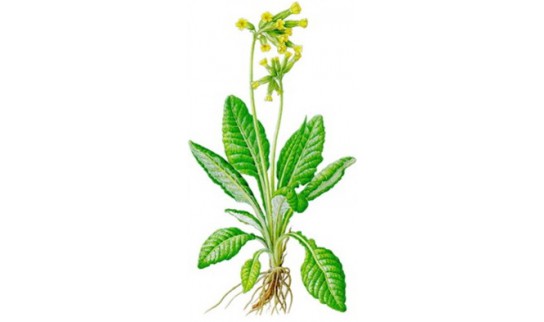 Anorganické látky
Organické látky
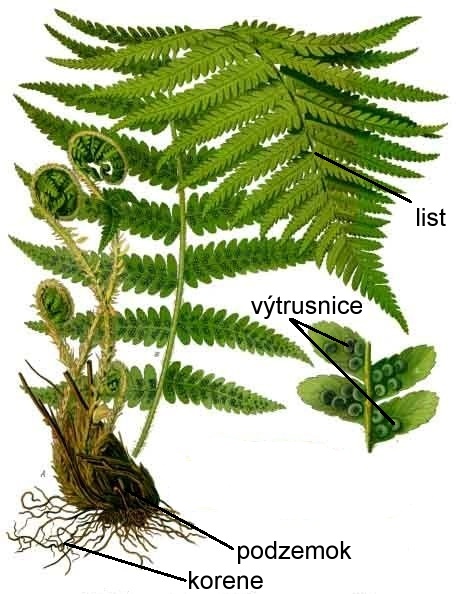 Typy dužinatých stoniek
Typy dužinatých stoniek
Byľ – stonka s listami (fialka, hluchavka)
Stvol – neolistená stonka s prízemnou ružicou listov (púpava)
Steblo – dutá článkovaná stonka (tráva, pšenica)
Podzemok – pod zemou (papraď)
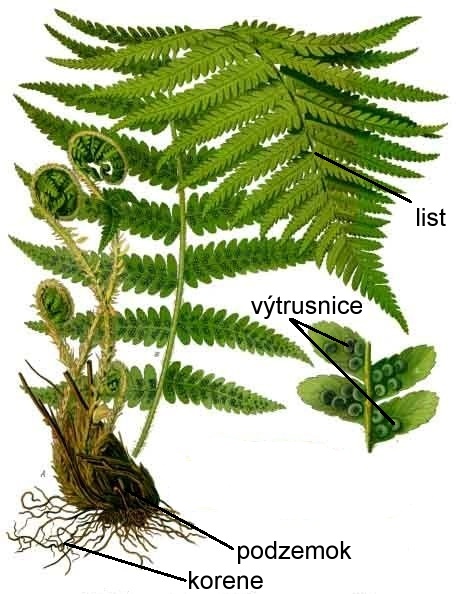 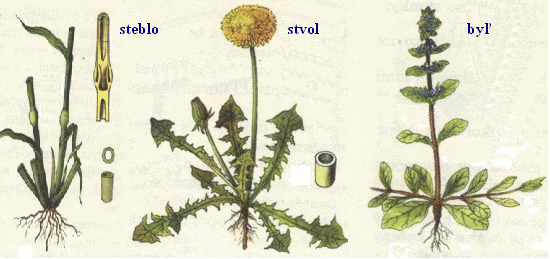 Dreviny
Dreviny – rastú niekoľko rokov
Prírastky dreva – vrstvy bledého a tmavého dreva – letokruhy
Podľa letokruhov sa určuje vek stromov
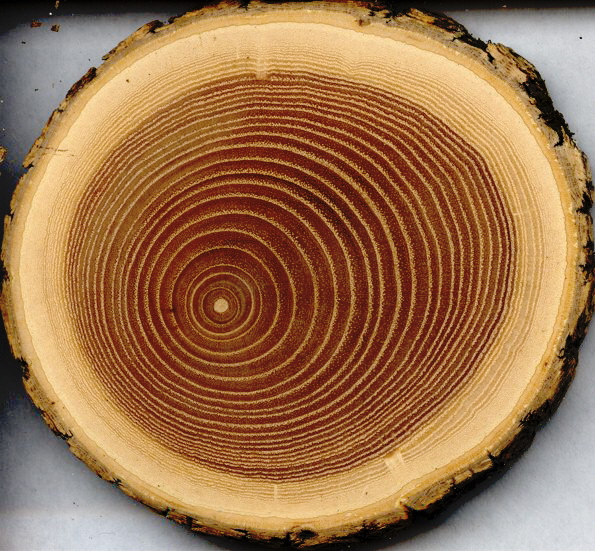 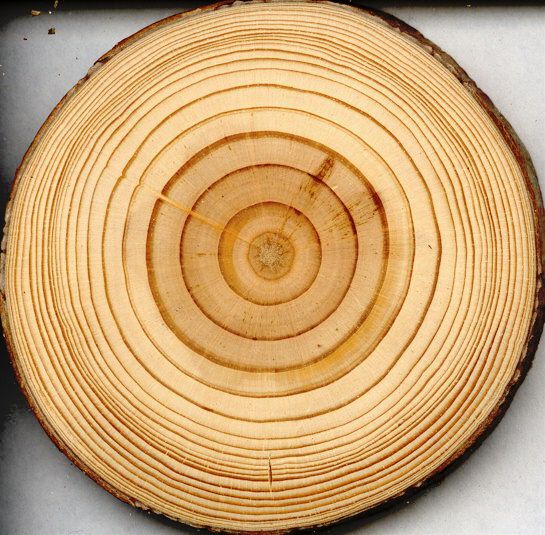 púčiky
Na stonke sa nachádzajú púčiky. Vrcholovým púčikom stonka rastie do dĺžky. Z niektorých bočných púčikov vyrastajú bočné rozkonárenia stonky. Z ďalších púčikov vyrastajú kvety a listy.
Ďakujem za pozornosť 